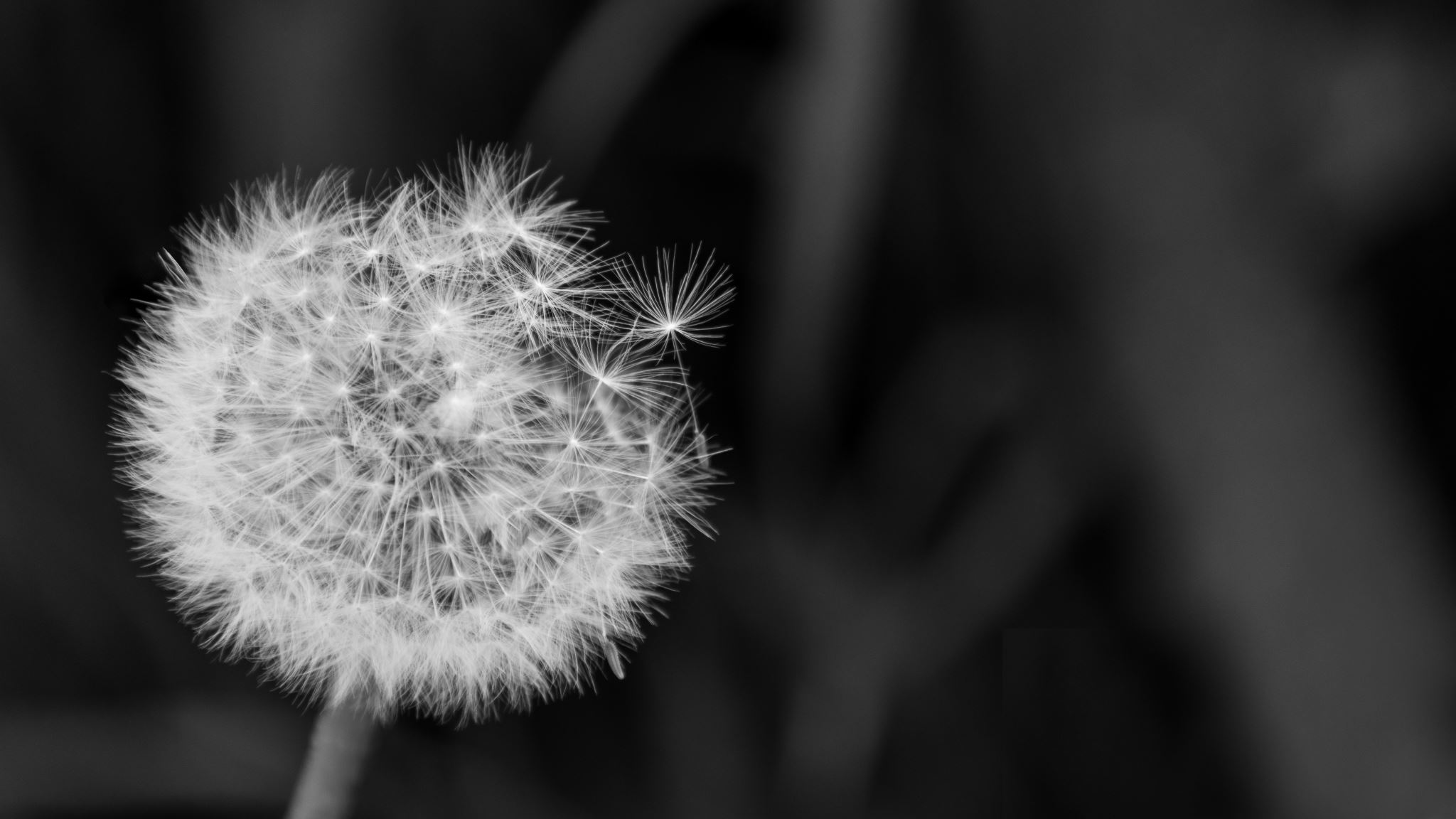 Αναπαραστάσεις του φύλου στα ΜΜΕ
Έμφυλες νόρμες
Έμφυλες νόρμεςΣτοιχεία της ανασκόπησης των Hagemann-White et al. (2010) παρουσιάζουν στοιχεία που μπορούν να αυξήσουν τις πιθανότητες άσκησης, ανοχής ή ακόμη και αποδοχής της έμφυλης βίας
👍 Η ανισότητα των φύλων, που θεμελιώνεται από κανονιστικές πεποιθήσεις σχετικά με τα πεδία που ταιριάζουν σε γυναίκες και άνδρες, τη σχετική αξία αυτών των πεδίων για την κοινωνία και τη θεμιτή κατανομή εξουσίας μεταξύ γυναικών και ανδρών σε κάθε πεδίο. 
👍 Οι παραδοσιακές, άκαμπτες αντιλήψεις για τα φύλα που συσχετίζουν τον αρρενωπότητα με τον έλεγχο, την κυριαρχία και τον ανταγωνισμό και τη θηλυκότητα με τη φροντίδα και την ευαλωτότητα.
Έμφυλες νόρμεςΣτοιχεία της ανασκόπησης των Hagemann-White et al. (2010) παρουσιάζουν στοιχεία που μπορούν να αυξήσουν τις πιθανότητες άσκησης, ανοχής ή ακόμη και αποδοχής της έμφυλης βίας
👍 Η απεικόνιση στερεοτύπων για τους άνδρες και τις γυναίκες στα μέσα ενημέρωσης και η παρουσίαση βίαιων πράξεων με όρους επιβράβευσης και επιτυχίας, παράλληλα με τη σεξουαλική φόρτιση της βίας και την απεικόνιση των γυναικών ως διαθέσιμων και ευάλωτων σεξουαλικών αντικειμένων. 
👍 Οι ομάδες συνομηλίκων (ιδίως στην εφηβεία) που ενθαρρύνουν τη σεξιστική συμπεριφορά ή τη βία και ενισχύουν την εχθρική αρρενωπότητα και την επιθετικότητα.
Έμφυλες νόρμεςΣτοιχεία της ανασκόπησης των Hagemann-White et al. (2010) παρουσιάζουν στοιχεία που μπορούν να αυξήσουν τις πιθανότητες άσκησης, ανοχής ή ακόμη και αποδοχής της έμφυλης βίας
👍  Η αποτυχία των αρμόδιων φορέων να επιβάλουν κυρώσεις για την έμφυλη βία, όπως για παράδειγμα καθηγητές/-ριες που αγνοούν περιστατικά έμφυλου εκφοβισμού στο σχολείο.
Έρευνα του Youth4Youth, 20	11
Το 2011, έρευνα που διεξήχθη στις πέντε χώρες-εταίρους του Youth4Youth –Ελλάδα, Κύπρο, Ιταλία, Ισπανία και Λιθουανία– σε δείγμα μεγαλύτερο από 2.300 νέους ανθρώπους έδειξε ότι οι νέοι/-ες εξακολουθούν ακόμα και σήμερα να υποστηρίζουν ορισμένες στερεοτυπικές απόψεις για το φύλο, να δείχνουν ανοχή απέναντι σε ορισμένες μορφές ΕΒ και να αποδέχονται τους κυρίαρχους μύθους σχετικά με τους λόγους που προκύπτει η έμφυλη βία:
Έρευνα του Youth4Youth, 20	11
★ Η πλειονότητα κοριτσιών και αγοριών υποστηρίζουν απόλυτα την ισότητα ανδρών και γυναικών όσον αφορά τις ευκαιρίες εκπαίδευσης ή διασκέδασης. Εντούτοις, τόσο τα κορίτσια όσο και τα αγόρια υποστηρίζουν στερεοτυπικές απόψεις για το κοινωνικό φύλο, όπως για παράδειγμα ότι είναι πιο αποδεκτό για τα αγόρια απ’ ό,τι για τα κορίτσια να έχουν πολλές ερωτικές συντρόφους και ότι στα αγόρια αρέσει να βγαίνουν με κορίτσια μόνο για το σεξ.
Έρευνα του Youth4Youth, 20	11
★ Οι νέοι/-ες δεν θεωρούν την έμφυλη βία ζήτημα που τους/τις επηρεάζει άμεσα, αλλά τη θεωρούν γενικά πρόβλημα των «μεγάλων». 
★ Αναγνωρίζουν τις σωματικές μορφές βίας, αλλά είναι λιγότερο πιθανό να αναγνωρίσουν ψυχολογικές μορφές της, π.χ. το να φωνάζεις στο/στη σύντροφό σου ή να ελέγχεις τι κάνει ή τι φοράει.
Έρευνα του Youth4Youth, 20	11
★ Πολλοί νέοι/-ες θεωρούν τη ζήλεια ως ένδειξη αγάπης από τον ή τη σύντροφο.
 ★ Σημαντική μειονότητα των αγοριών θεωρούν θεμιτό ένα αγόρι να πιέζει ένα κορίτσι για να κάνουν σεξ αν βγαίνουν μαζί. 
★ Οι νέοι/-ες δεν θεωρούν αποδεκτή τη βία, ιδίως τη σωματική, αλλά σπεύδουν να τη δικαιολογούν κάτω από ορισμένες συνθήκες, όπως αν ο/η σύντροφός σου σε απατήσει ή φλερτάρει με κάποιο άλλο άτομο. Επιπλέον, διαδεδομένη μεταξύ των ατόμων που συμμετείχαν στην έρευνα ήταν η πεποίθηση ότι οι γυναίκες και τα κορίτσια μπορούν να προκαλέσουν σεξουαλική επιθετικότητα με τον τρόπο που ντύνονται ή συμπεριφέρονται. Η στάση αυτή αντανακλά τη νοοτροπία της επίρριψης της ευθύνης στο θύμα που υπάρχει στην κοινωνία.
Αντιλήψεις νέων ανθρώπων σχετικά με τις έμφυλες νόρμες και το τι σημαίνει να είσαι άνδρας ή γυναίκα στην κοινωνία μας
Οι περισσότεροι νέοι άνθρωποι αντιλαμβάνονται ότι άνδρες και γυναίκες αναμένεται να συμπεριφέρονται και να ενεργούν με συγκεκριμένους τρόπους. 
Αναγνωρίζουν σε κάποιο βαθμό την πίεση που τους ασκείται από την οικογένεια, τα συνομήλικά τους άτομα, την κοινότητα και τα μέσα μαζικής ενημέρωσης (ΜΜΕ) να συμμορφώνονται με ενίοτε αντιφατικά στερεότυπα για τους άνδρες και τις γυναίκες προκειμένου να είναι «όπως πρέπει».
Αντιλήψεις νέων ανθρώπων σχετικά με τις έμφυλες νόρμες και το τι σημαίνει να είσαι άνδρας ή γυναίκα στην κοινωνία μας
Για παράδειγμα, τα κορίτσια «πρέπει» να είναι όμορφα, αδύνατα, στοργικά, ευγενικά και σεμνά, αλλά επίσης (και σε απόλυτη αντίθεση) σέξι, προκλητικά και να φλερτάρουν. Τα αγόρια «πρέπει» να είναι δυνατά, σκληρά, γυμνασμένα, μάγκες, αλλά επίσης ευαίσθητα και τρυφερά.
 Οι άνδρες «πρέπει» να είναι οι «κουβαλητές» της οικογένειας, ενώ οι γυναίκες να είναι «υπεράνθρωπες», υπεύθυνες για τη φροντίδα των παιδιών, αλλά και ικανές να συνδυάζουν το νοικοκυριό με την επαγγελματική τους σταδιοδρομία
Αντιλήψεις νέων ανθρώπων σχετικά με τις έμφυλες νόρμες και το τι σημαίνει να είσαι άνδρας ή γυναίκα στην κοινωνία μας
Αν λάβουμε υπόψη την επιρροή που έχει σήμερα η σύγχρονη κουλτούρα στη νεολαία, είναι επίσης αξιοσημείωτο ότι οι γυναίκες απεικονίζονται συχνά στα ΜΜΕ ως εξαρτημένες από τους άνδρες, με το να είναι π.χ. θύματα, σεξουαλικά αντικείμενα, σύζυγοι ή μητέρες πρόθυμες να θυσιαστούν (EC Advisory Committee on Equal Opportunities, 2010).
Η κατανόηση των νέων για τον τρόπο με τον οποίο συνδέονται οι έμφυλες νόρμες με τις διακρίσεις και την κακοποίηση
Οι έμφυλες νόρμες διακρίνουν τις γυναίκες και τους άνδρες. Δημιουργούν μια καταστροφική διάκριση, συχνά ήδη από τη στιγμή που γεννιόμαστε, και η διάκριση αυτή επιφέρει την ανισότητα. Η κοινωνία αποδίδει διαφορετικά επίπεδα ελευθερίας και προνομίων, κοινωνικής θέσης και αξίας στους άνδρες και τις γυναίκες. 
Ακόμα και μεταξύ ανδρών ή μεταξύ γυναικών, ορισμένες ομάδες που δεν συμμορφώνονται με την «ιδεώδη νόρμα» (όπως, για παράδειγμα, οι «θηλυπρεπείς» άνδρες, οι «ανδροπρεπείς» γυναίκες, οι λεσβίες, οι ομοφυλόφιλοι ή τα διαφυλικά άτομα) θεωρείται ότι έχουν χαμηλότερη αξία και κοινωνική θέση και απολαμβάνουν λιγότερα ή καθόλου προνόμια.
Η κατανόηση των νέων για τον τρόπο με τον οποίο συνδέονται οι έμφυλες νόρμες με τις διακρίσεις και την κακοποίηση
Αυτή η ανισορροπία που υπάρχει ανάμεσα στους άνδρες και τις γυναίκες ή μεταξύ μόνο ανδρών ή μόνο γυναικών, μπορεί να οδηγήσει στην έμφυλη βία. Η έμφυλη βία μπορεί να είναι ψυχολογική, σωματική, σεξουαλική, οικονομική ή κοινωνικοπολιτισμική, και χρησιμοποιείται από ορισμένους ανθρώπους ως μέσο για να ασκήσουν εξουσία σε όσους/-ες θεωρούν ότι έχουν μικρότερη αξία ή κύρος από τους ίδιους.
Βιβλιογραφία
European Anti-Violence Network (2010) Master Package: GEAR against IPV - Gender Equality Awareness Raising against Intimate Partner Violence, downloadable from: http://gear-ipv.eu
 European Commission Advisory Committee on Equal Opportunities for Women and Men (2010) Opinion Report “Breaking Gender Stereotypes in the Media”, downloaded from: http://ec.europa.eu/justice/genderequality/files/opinions_advisory_ committee/2010_12_opinion_on_breaking_gender_ stereotypes_in_the_media_en.pdf, http://goo.gl/3IHQw
Hagemann-White, C. et al. (2010) Review of Research on Factors at Play in Perpetration, Publications Office of the European Union.
Mediterranean Institute of Gender Studies, MIGS (2010) Daphne III project: Perspective: Peer Education Roots for School Pupils to Enhance Consciousness of Tackling and Impeding Women Violence in Europe, downloaded from: http://medinstgenderstudies.org/currentprojects/perspective-peer-education-rootsfor-school-pupils-to-enhance-consciousness-oftackling-and-impeding-women-violence-in-europe/ , http://goo.gl/n1MJ
Μεσογειακό Ινστιτούτο Μελετών Κοινωνικού Φύλου,(2012) Youth4Youth: Εκπαιδευτικό Εγχειρίδιο για Ενδυνάμωση των Νέων για την πρόληψη της έμφυλης βίας μέσω αλληλοδιδακτικής προσέγγιση.  Ανάκτηση από https://www.antiviolence-net.eu/Y4YResearch_Report_Final_GR.pdf
Βιωματική άσκηση